UTA-NM: Explaining Stated Preferences with Additive Least Non-Monotonic Utility Functions
Tomáš Kliegr
Department of Information and Knowledge Engineering, University of Economics, Prague, Czech Republic
Outline
Introduction to the UTA method
Not well known in Preference Learning community (according to one  of the reviewers)

Motivation for the non-monotonic extension

Illustrative Example

Limitations and further work
Example
g1 looks,  g2 wittiness,   g3 sport attitude
Alternatives a1… a5
The DM preferences:
Why?
Legend: 1(Low) … 5 (High)
UTA Method
UTA Method is a linear-programming method for disaggregation-aggregation analysis of preferences (Siskos 85). 
Input for the method are implicit preferences in the form of the order of alternatives. E.g. a1 > a2 ~ a3 > a4 > a5
Alternatives are described by a set of criteria g1,…,gn
The utility from an alternative is given by the sum of utilities from the criteria:





			u(John) = ulooks(4) + uwittines(2) + usport(1)
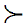 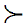 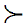 Partial Utility Function
The value  at breakpoints of partial utility function     is given by the sum of marginal utilities 







Partial utility functions in traditional UTA methods are monotonic
UTA finds values of marginal utility variables     that generate the most similar ranking to the reference ranking
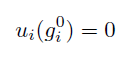 ulook(a)
wi3
ulooks(John) = ulooks(4)
 = w11 +w12+w13
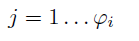 wi2
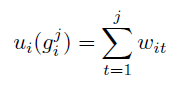 wi1
g13
g10
g11
g12
Infering marginal utilities from the ranking
Introduce two errors σ+ and σ− for each alternative 
Susbtract utilities of consecutive alternatives:





Objective function minimizes the sum of errors σ+ and σ−
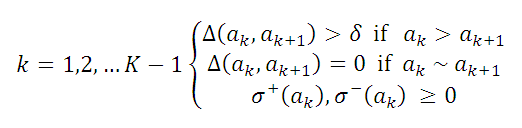 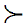 A1: u(John) = w11 +w12 + w13 +w21       A2: u(Ashley) = w11  +w31

	Since Rank(John) = 1 and Rank(Ashley)=2 then
d(A1,A2) = w12 + w13 +w21 + w31 + σ1+ + σ1− + σ2+ - σ2−  > δ, δ = 0.05
d(A1,A2) = w12  + w13 + w21 + w31 > δ, δ = 0.05
Other constraints may prevent this hard constraint to hold
Errors σ+ and σ− allow UTA to find imperfect solutions
Example
Explanation for stated order
a1    a2   a3   a4    a5
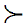 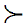 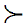 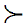 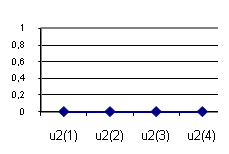 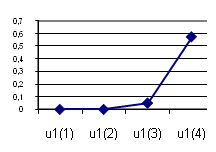 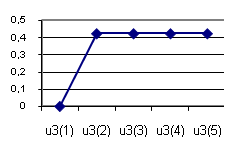 Looks
Wittiness
Attitude to sport
By applying the model back to data we get:
		  a1      a2     a3 ~ a4 ~ a5

The discovered solution does not fully comply with the stated order of the alternatives
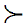 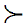 Motivation for non-monotonic UTA
In the example, a fully fitting model was not found because the preferences of the DM were actually non-monotonic in criterion „g3: Sport“
UTA assumes monotonic preferences
The only non monotonic UTA algorithm (Despotis, Zopounidis 93) has following limitations 

The exact utility function shape need to be known beforehand

There is maximum one change of shape per utility function 

Proposed fully non-monotonic version: UTA-NM
UTA - NM
Inspired by UTA
Relaxes the monotonicity assumption (by allowing negative marginal utility)
Problem: solutions have many changes of shape in partial utility functions 
overfitting
not interpretable
UTA - NM simultaneously minimizes the sum of errors σ+ and σ− and the complexity of the model expressed by the number of changes in shape of partial utility functions.
Challenge: Keep the problem linear
First approach: non-linear model, non-linear methods
It is simple to count the number of changes in the shape if we can use nonlinear funcions such as if or abs.
The work on linearized UTA-NM was preceded by experiments with non-linear methods 
Branch&Bound/GRG Solver
Interval Global Solver 
Genetic algorithms
Optimal solution not found, or took too long (IGS)
Best result Branch&Bound/GRG Solver initialized with UTA Star
LP program outline
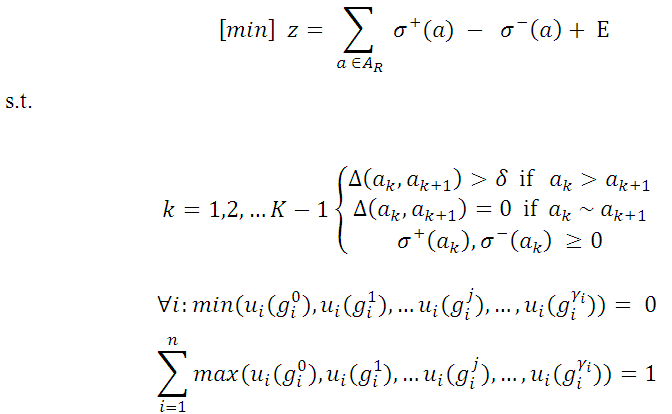 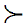 Utility calculation
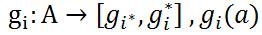 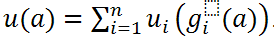 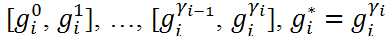 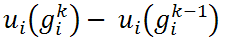 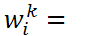 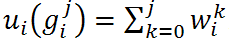 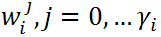 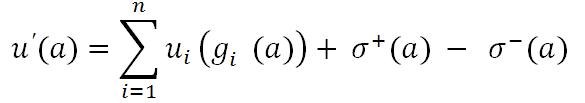 Normalization
UTA



UTA NM
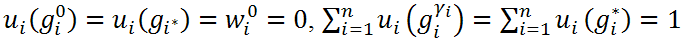 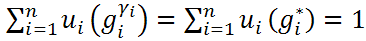 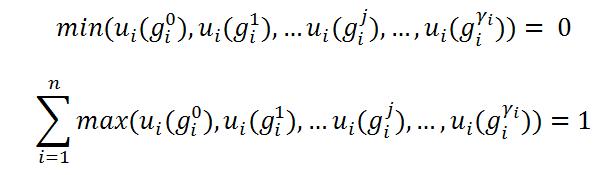 More details in the paper
Penalization
The value of the objective function is increased  for each point in which the partial utility function      changes its shape
The change of shape is detected from signs of marginal utilities     and      and is saved to binary variable
    is nearest previous non-zero marginal utility







Penalization element:
ui(a)
wi2
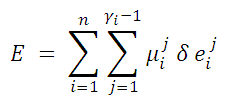 wi5
gi5
gi0
gi1
gi2
gi3
gi4
gi6
Locating the nearest previous nonzero wil
For gi4  (j=4) we search the nearest previous nonzero marginal utility wil.
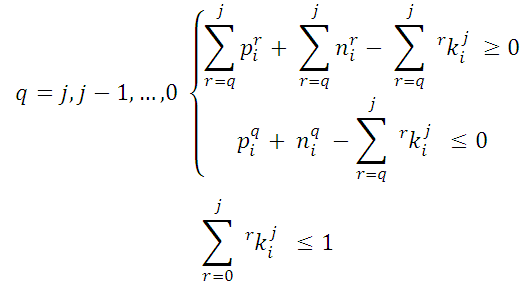 j=4
ui(a)
wi3
wi4
wi2
wi1
wi5
wi0
gi5
gi0
gi1
gi2
gi3
gi4
gi6
Variable rkiq is set to 1 only iff  wiq is the nearest previous nonzero utility to gij
Example
Partner selection
Explicit preferences : 
the DM prefers middle value of sport endorsement
Software used:
Frontline Premium Solver (Commercial solver)
LP Solve (Open source solver)
Visual UTA 1.0 (Academic UTA Star implementation)
Information supplied
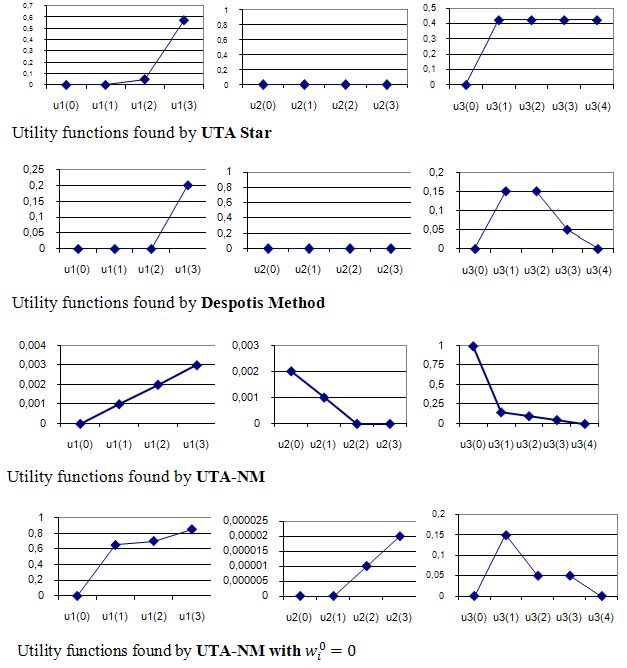 Higher values are better
In all criteria
Higher values are better in u1 and u2, maximum of u3 is in u3(3)
None
The worst value (nonexclusive) is at the first breakpoint
Experimental results
Model found with UTA-NM was the only one to fully match the stated order (Pearson coefficient equal to 1)
The deviation from the explicitly expressed preferences is also small 
Performace-wise, UTA-NM was slowest with 40/20 seconds (LPSolve on T1/ RiskSolver on T2) compared to less than 1 sec for other methods.
Conclusion
UTA Star was generalized to work with non-monotonic preferences
If  there is a monotonic solution fully complaint with stated preferences exists, UTA-NM outputs it
UTA-NM has means to prevent overfitting
Expert can input prior knowledge about the shape of the utility functions, these are used to weight contribution of changes in shape to the objective f.
Resulting problem is linear and convex and hence processable with standard LP solvers

Further work needs to focus on performance optimisations
Direction of further research
The method is general but suffers from severe performance issues
Even for very small toy problems tens of binary variables
Real-world problems computationally infeasible

Linearization with less binary variables
Simplification (1 change of shape within criterion)
Run as many Despotis UTA as there are positions in which the change of shape may occur